CHEMISTRY
Chapter 1 ESSENTIAL IDEAS
PowerPoint Image Slideshow
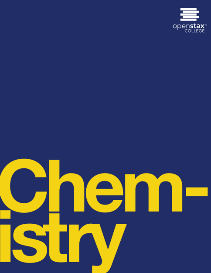 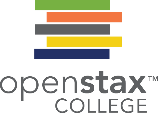 Figure 1.1
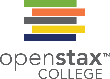 Chemical substances and processes are essential for our existence, providing sustenance, keeping us clean and healthy, fabricating electronic devices, enabling transportation, and much more. (credit “left”: modification of work by “vxla”/Flickr; credit “left middle”: modification of work by “the Italian voice”/Flickr; credit “right middle”: modification of work by Jason Trim; credit “right”: modification of work by “gosheshe”/Flickr)
This OpenStax ancillary resource is © Rice University under a CC-BY 4.0 International license; it may be reproduced or modified but must be attributed to OpenStax, Rice University and any changes must be noted. Any images credited to other sources are similarly available for reproduction, but must be attributed to their sources.
Figure 1.2
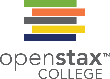 This portrayal shows an alchemist’s workshop circa 1580. Although alchemy made some useful contributions to how to manipulate matter, it was not scientific by modern standards. (credit: Chemical Heritage Foundation)
This OpenStax ancillary resource is © Rice University under a CC-BY 4.0 International license; it may be reproduced or modified but must be attributed to OpenStax, Rice University and any changes must be noted. Any images credited to other sources are similarly available for reproduction, but must be attributed to their sources.
Figure 1.3
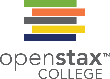 Knowledge of chemistry is central to understanding a wide range of scientific disciplines. This diagram shows just some of the interrelationships between chemistry and other fields.
This OpenStax ancillary resource is © Rice University under a CC-BY 4.0 International license; it may be reproduced or modified but must be attributed to OpenStax, Rice University and any changes must be noted. Any images credited to other sources are similarly available for reproduction, but must be attributed to their sources.
Figure 1.4
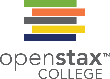 The scientific method follows a process similar to the one shown in this diagram. All the key components are shown, in roughly the right order. Scientific progress is seldom neat and clean: It requires open inquiry and the reworking of questions and ideas in response to findings.
This OpenStax ancillary resource is © Rice University under a CC-BY 4.0 International license; it may be reproduced or modified but must be attributed to OpenStax, Rice University and any changes must be noted. Any images credited to other sources are similarly available for reproduction, but must be attributed to their sources.
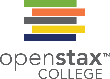 Figure 1.5
Moisture in the air, icebergs, and the ocean represent water in the macroscopic domain. 
At the molecular level (microscopic domain), gas molecules are far apart and disorganized, solid water molecules are close together and organized, and liquid molecules are close together and disorganized. 
The formula H2O symbolizes water, and (g), (s), and (l) symbolize its phases. Note that clouds are actually comprised of either very small liquid water droplets or solid water crystals; gaseous water in our atmosphere is not visible to the naked eye, although it may be sensed as humidity. (credit a: modification of work by “Gorkaazk”/Wikimedia Commons)
This OpenStax ancillary resource is © Rice University under a CC-BY 4.0 International license; it may be reproduced or modified but must be attributed to OpenStax, Rice University and any changes must be noted. Any images credited to other sources are similarly available for reproduction, but must be attributed to their sources.
Figure 1.6
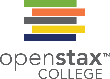 The three most common states or phases of matter are solid, liquid, and gas.
This OpenStax ancillary resource is © Rice University under a CC-BY 4.0 International license; it may be reproduced or modified but must be attributed to OpenStax, Rice University and any changes must be noted. Any images credited to other sources are similarly available for reproduction, but must be attributed to their sources.
Figure 1.7
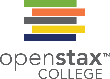 A plasma torch can be used to cut metal. (credit: “Hypertherm”/Wikimedia Commons)
This OpenStax ancillary resource is © Rice University under a CC-BY 4.0 International license; it may be reproduced or modified but must be attributed to OpenStax, Rice University and any changes must be noted. Any images credited to other sources are similarly available for reproduction, but must be attributed to their sources.
Figure 1.8
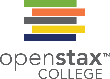 The mass of beer precursor materials is the same as the mass of beer produced: Sugar has become alcohol and carbonation.
The mass of the lead, lead oxide plates, and sulfuric acid that goes into the production of electricity is exactly equal to the mass of lead sulfate and water that is formed.
This OpenStax ancillary resource is © Rice University under a CC-BY 4.0 International license; it may be reproduced or modified but must be attributed to OpenStax, Rice University and any changes must be noted. Any images credited to other sources are similarly available for reproduction, but must be attributed to their sources.
Figure 1.9
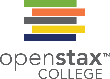 This photograph shows a gold nugget. 
A scanning-tunneling microscope (STM) can generate views of the surfaces of solids, such as this image of a gold crystal. Each sphere represents one gold atom. (credit a: modification of work by United States Geological Survey; credit b: modification of work by “Erwinrossen”/Wikimedia Commons)
This OpenStax ancillary resource is © Rice University under a CC-BY 4.0 International license; it may be reproduced or modified but must be attributed to OpenStax, Rice University and any changes must be noted. Any images credited to other sources are similarly available for reproduction, but must be attributed to their sources.
Figure 1.10
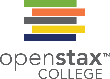 These images provide an increasingly closer view: (a) a cotton boll, (b) a single cotton fiber viewed under an optical microscope (magnified 40 times), (c) an image of a cotton fiber obtained with an electron microscope (much higher magnification than with the optical microscope); and (d and e) atomic-level models of the fiber (spheres of different colors represent atoms of different elements). (credit c: modification of work by “Featheredtar”/Wikimedia Commons)
This OpenStax ancillary resource is © Rice University under a CC-BY 4.0 International license; it may be reproduced or modified but must be attributed to OpenStax, Rice University and any changes must be noted. Any images credited to other sources are similarly available for reproduction, but must be attributed to their sources.
Figure 1.11
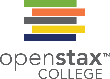 The elements hydrogen, oxygen, phosphorus, and sulfur form molecules consisting of two or more atoms of the same element. The compounds water, carbon dioxide, and glucose consist of combinations of atoms of different elements.
This OpenStax ancillary resource is © Rice University under a CC-BY 4.0 International license; it may be reproduced or modified but must be attributed to OpenStax, Rice University and any changes must be noted. Any images credited to other sources are similarly available for reproduction, but must be attributed to their sources.
Figure 1.12
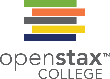 (a) The compound mercury(II) oxide, (b) when heated, (c) decomposes into silvery droplets of liquid mercury and invisible oxygen gas. (credit: modification of work by Paul Flowers)
This OpenStax ancillary resource is © Rice University under a CC-BY 4.0 International license; it may be reproduced or modified but must be attributed to OpenStax, Rice University and any changes must be noted. Any images credited to other sources are similarly available for reproduction, but must be attributed to their sources.
Figure 1.13
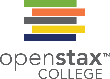 Oil and vinegar salad dressing is a heterogeneous mixture because its composition is not uniform throughout. 
A commercial sports drink is a homogeneous mixture because its composition is uniform throughout. (credit a “left”: modification of work by John Mayer; credit a “right”: modification of work by Umberto Salvagnin; creditb “left: modification of work by Jeff Bedford)
This OpenStax ancillary resource is © Rice University under a CC-BY 4.0 International license; it may be reproduced or modified but must be attributed to OpenStax, Rice University and any changes must be noted. Any images credited to other sources are similarly available for reproduction, but must be attributed to their sources.
Figure 1.14
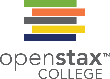 Depending on its properties, a given substance can be classified as a homogeneous mixture, a heterogeneous mixture, a compound, or an element.
This OpenStax ancillary resource is © Rice University under a CC-BY 4.0 International license; it may be reproduced or modified but must be attributed to OpenStax, Rice University and any changes must be noted. Any images credited to other sources are similarly available for reproduction, but must be attributed to their sources.
Figure 1.15
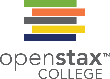 The decomposition of water is shown at the macroscopic, microscopic, and symbolic levels. The battery provides an electric current (microscopic) that decomposes water. At the macroscopic level, the liquid separates into the gases hydrogen (on the left) and oxygen (on the right). Symbolically, this change is presented by showing how liquid H2O separates into H2 and O2 gases.
This OpenStax ancillary resource is © Rice University under a CC-BY 4.0 International license; it may be reproduced or modified but must be attributed to OpenStax, Rice University and any changes must be noted. Any images credited to other sources are similarly available for reproduction, but must be attributed to their sources.
Figure 1.16
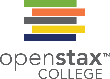 A fuel cell generates electrical energy from hydrogen and oxygen via an electrochemical process and produces only water as the waste product.
This OpenStax ancillary resource is © Rice University under a CC-BY 4.0 International license; it may be reproduced or modified but must be attributed to OpenStax, Rice University and any changes must be noted. Any images credited to other sources are similarly available for reproduction, but must be attributed to their sources.
Figure 1.17
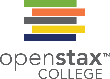 Almost one-third of naturally occurring elements are used to make a cell phone. (credit: modification of work by John Taylor)
This OpenStax ancillary resource is © Rice University under a CC-BY 4.0 International license; it may be reproduced or modified but must be attributed to OpenStax, Rice University and any changes must be noted. Any images credited to other sources are similarly available for reproduction, but must be attributed to their sources.
Figure 1.18
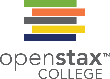 Wax undergoes a physical change when solid wax is heated and forms liquid wax. 
Steam condensing inside a cooking pot is a physical change, as water vapor is changed into liquid water. (credit a: modification of work by “95jb14”/Wikimedia Commons; credit b: modification of work by “mjneuby”/Flickr)
This OpenStax ancillary resource is © Rice University under a CC-BY 4.0 International license; it may be reproduced or modified but must be attributed to OpenStax, Rice University and any changes must be noted. Any images credited to other sources are similarly available for reproduction, but must be attributed to their sources.
Figure 1.19
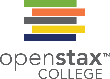 (a) One of the chemical properties of iron is that it rusts; (b) one of the chemical properties of chromium is that it does not. (credit a: modification of work by Tony Hisgett; credit b: modification of work by “Atoma”/Wikimedia Commons)
This OpenStax ancillary resource is © Rice University under a CC-BY 4.0 International license; it may be reproduced or modified but must be attributed to OpenStax, Rice University and any changes must be noted. Any images credited to other sources are similarly available for reproduction, but must be attributed to their sources.
Figure 1.20
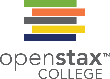 (a) Copper and nitric acid undergo a chemical change to form copper nitrate and brown, gaseous nitrogen dioxide. (b) During the combustion of a match, cellulose in the match and oxygen from the air undergo a chemical change to form carbon dioxide and water vapor. (c) Cooking red meat causes a number of chemical changes, including the oxidation of iron in myoglobin that results in the familiar red-to-brown color change. (d) A banana turning brown is a chemical change as new, darker (and less tasty) substances form. (credit b: modification of work by Jeff Turner; credit c: modification of work by Gloria Cabada-Leman; credit d: modification of work by Roberto Verzo)
This OpenStax ancillary resource is © Rice University under a CC-BY 4.0 International license; it may be reproduced or modified but must be attributed to OpenStax, Rice University and any changes must be noted. Any images credited to other sources are similarly available for reproduction, but must be attributed to their sources.
Figure 1.21
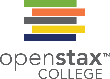 The National Fire Protection Agency (NFPA) hazard diamond summarizes the major hazards of a chemical substance.
This OpenStax ancillary resource is © Rice University under a CC-BY 4.0 International license; it may be reproduced or modified but must be attributed to OpenStax, Rice University and any changes must be noted. Any images credited to other sources are similarly available for reproduction, but must be attributed to their sources.
Figure 1.22
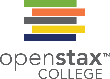 The periodic table shows how elements may be grouped according to certain similar properties. Note the background color denotes whether an element is a metal, metalloid, or nonmetal, whereas the element symbol color indicates whether it is a solid, liquid, or gas.
This OpenStax ancillary resource is © Rice University under a CC-BY 4.0 International license; it may be reproduced or modified but must be attributed to OpenStax, Rice University and any changes must be noted. Any images credited to other sources are similarly available for reproduction, but must be attributed to their sources.
Figure 1.23
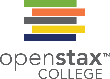 The relative lengths of 1 m, 1 yd, 1 cm, and 1 in. are shown (not actual size), as well as comparisons of 2.54 cm and 1 in., and of 1 m and 1.094 yd.
This OpenStax ancillary resource is © Rice University under a CC-BY 4.0 International license; it may be reproduced or modified but must be attributed to OpenStax, Rice University and any changes must be noted. Any images credited to other sources are similarly available for reproduction, but must be attributed to their sources.
Figure 1.24
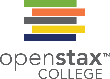 This replica prototype kilogram is housed at the National Institute of Standards and Technology (NIST) in Maryland. (credit: National Institutes of Standards and Technology)
This OpenStax ancillary resource is © Rice University under a CC-BY 4.0 International license; it may be reproduced or modified but must be attributed to OpenStax, Rice University and any changes must be noted. Any images credited to other sources are similarly available for reproduction, but must be attributed to their sources.
Figure 1.26
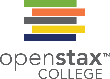 To measure the volume of liquid in this graduated cylinder, you must mentally subdivide the distance between the 21 and 22 mL marks into tenths of a milliliter, and then make a reading (estimate) at the bottom of the meniscus.
This OpenStax ancillary resource is © Rice University under a CC-BY 4.0 International license; it may be reproduced or modified but must be attributed to OpenStax, Rice University and any changes must be noted. Any images credited to other sources are similarly available for reproduction, but must be attributed to their sources.
Figure 1.25
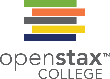 The relative volumes are shown for cubes of 1 m3, 1 dm3 (1 L), and 1 cm3 (1 mL) (not to scale). 
The diameter of a dime is compared relative to the edge length of a 1-cm3 (1-mL) cube.
This OpenStax ancillary resource is © Rice University under a CC-BY 4.0 International license; it may be reproduced or modified but must be attributed to OpenStax, Rice University and any changes must be noted. Any images credited to other sources are similarly available for reproduction, but must be attributed to their sources.
Example 1.7.1
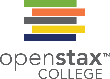 This OpenStax ancillary resource is © Rice University under a CC-BY 4.0 International license; it may be reproduced or modified but must be attributed to OpenStax, Rice University and any changes must be noted. Any images credited to other sources are similarly available for reproduction, but must be attributed to their sources.
Example 1.7.2
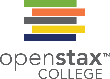 This OpenStax ancillary resource is © Rice University under a CC-BY 4.0 International license; it may be reproduced or modified but must be attributed to OpenStax, Rice University and any changes must be noted. Any images credited to other sources are similarly available for reproduction, but must be attributed to their sources.
Figure 1.27
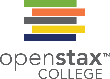 These arrows are close to both the bull’s eye and one another, so they are both accurate and precise. 
These arrows are close to one another but not on target, so they are precise but not accurate. 
These arrows are neither on target nor close to one another, so they are neither accurate nor precise.
This OpenStax ancillary resource is © Rice University under a CC-BY 4.0 International license; it may be reproduced or modified but must be attributed to OpenStax, Rice University and any changes must be noted. Any images credited to other sources are similarly available for reproduction, but must be attributed to their sources.
Figure 1.28
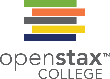 The Fahrenheit, Celsius, and kelvin temperature scales are compared.
This OpenStax ancillary resource is © Rice University under a CC-BY 4.0 International license; it may be reproduced or modified but must be attributed to OpenStax, Rice University and any changes must be noted. Any images credited to other sources are similarly available for reproduction, but must be attributed to their sources.
EXERCISE 55
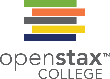 This OpenStax ancillary resource is © Rice University under a CC-BY 4.0 International license; it may be reproduced or modified but must be attributed to OpenStax, Rice University and any changes must be noted. Any images credited to other sources are similarly available for reproduction, but must be attributed to their sources.
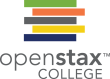 BLANK page
This file is copyright 2015, Rice University. All Rights Reserved.
This OpenStax ancillary resource is © Rice University under a CC-BY 4.0 International license; it may be reproduced or modified but must be attributed to OpenStax, Rice University and any changes must be noted. Any images credited to other sources are similarly available for reproduction, but must be attributed to their sources.